Sound vibrations
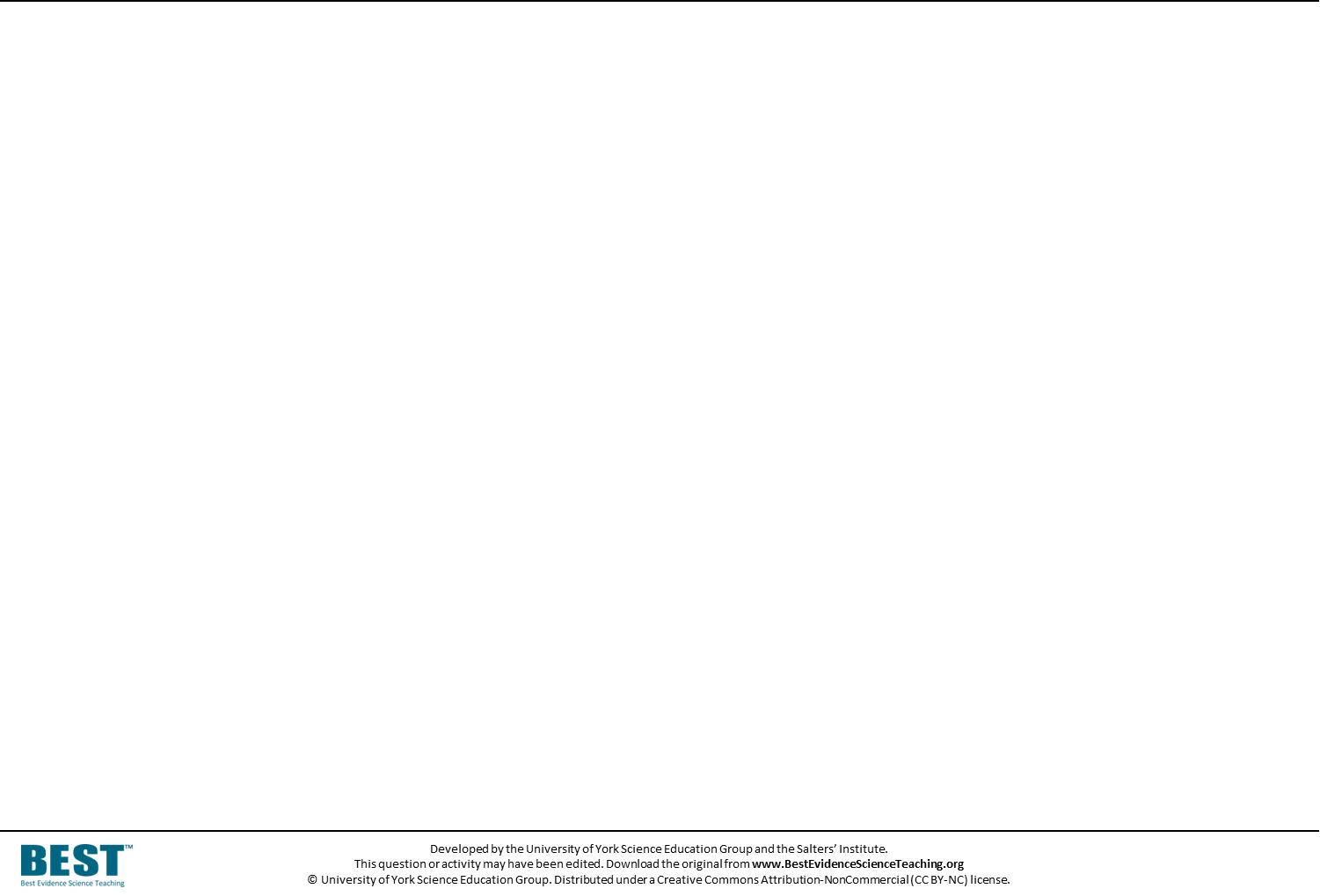 When something vibrates it can make a sound.
A vibration is a shake or a wobble.
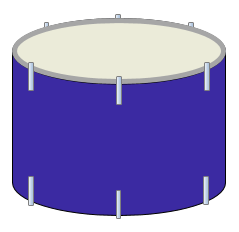 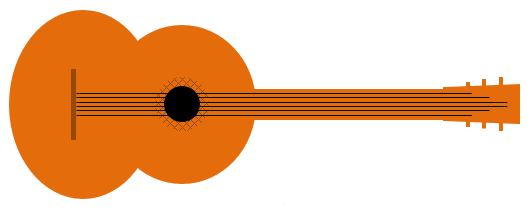 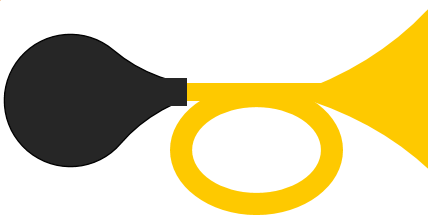 Sound vibrations
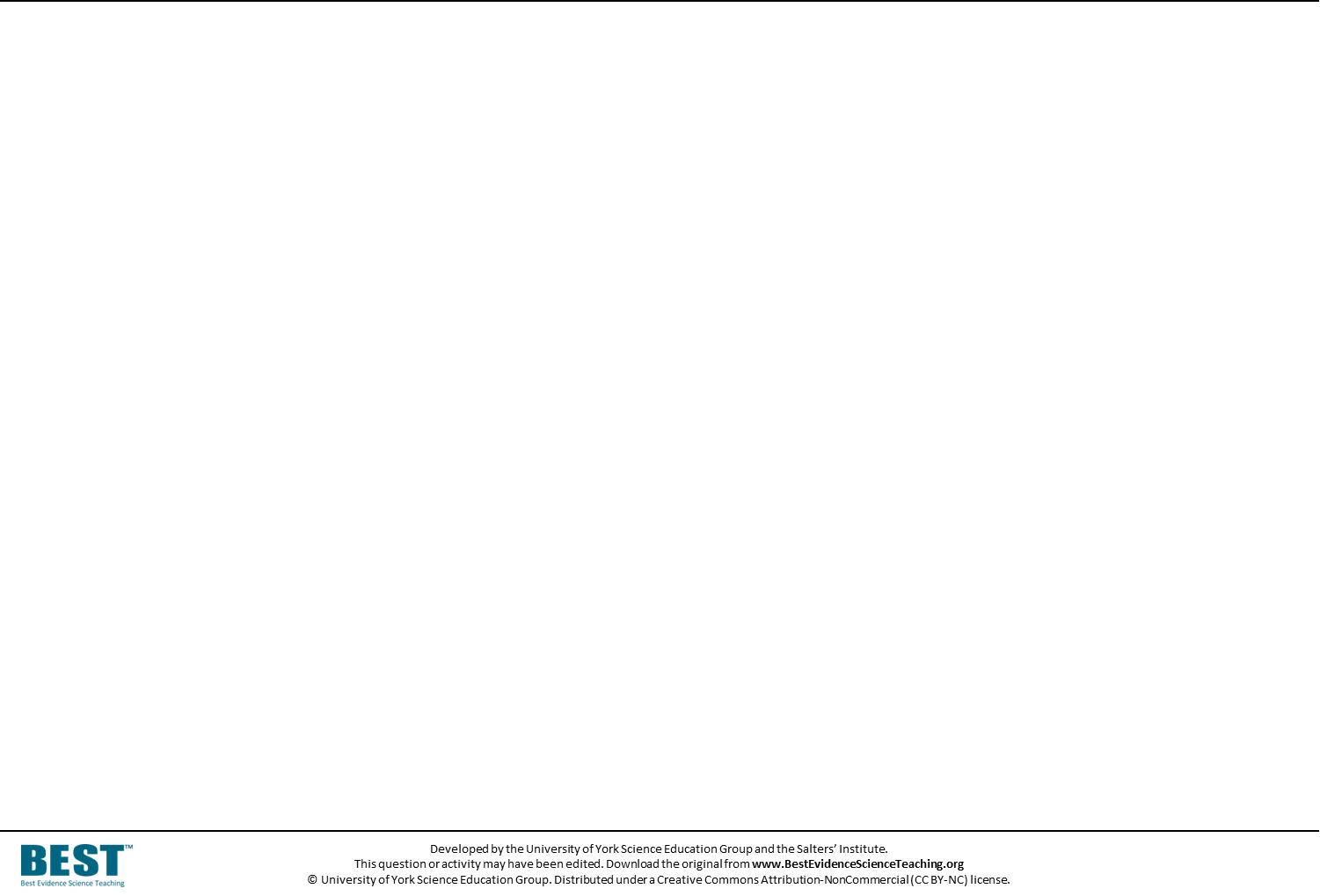 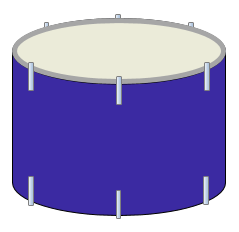 What vibrates to make a sound?
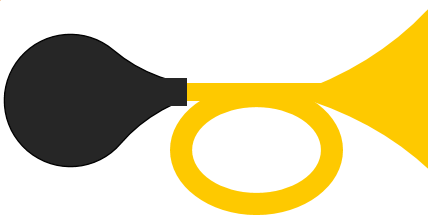 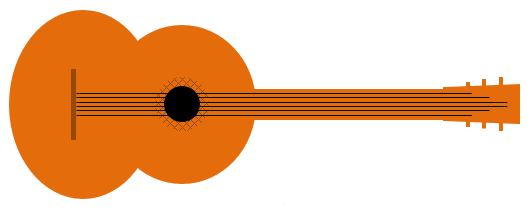 I am sure this is right
I think this is right
I think this is wrong
I am sure this is wrong
The guitar strings
A
The skin on the drum
B
The metal in the horn
C
The air in the horn
D